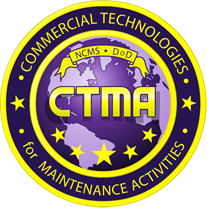 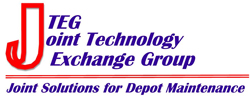 Welcome to the JTEG Monthly Teleconference
Topic:

 Digital Maintenance




30 June 2020
AGENDA
1300-1309:   Welcome – Greg Kilchenstein (OSD-MR)
1309-1310:   Administrative Notes – Debbie Lilu (NCMS)
1310-1340:	B-1 Digital Twin- Lt Col Joseph Lay (B-1 PM) and Melinda Hock (NIAR)
1340-1410:	NAVAIR – Gabe Draguicevich (FRC-SW)
	- FRC-SW SBIR incl Digital Tools
	- MBE Across the Sites Update
1410-1435:	Connected Vehicle Platform  – Raj Paul (Microsoft)
1435-1455:	Shipyard Modernization Effort – Steve Lagana (NAVSEA PMS-555), Robert Tye and Aaron Jones (Siemens)
1455-1500:   Wrap-Up
Technology Forum Protocol
Please keep your phones on mute unless you are presenting. Do NOT put your phone on hold. Should you have to temporarily drop off please hang up and call back. 

Questions will be addressed via “Q & A” on AdobeConnect 

Presenters - slides will be advanced by NCMS / LMI

This is an open forum. Briefs and Q&A are available for public release and will be posted on the JTEG website.
http://jteg.ncms.org